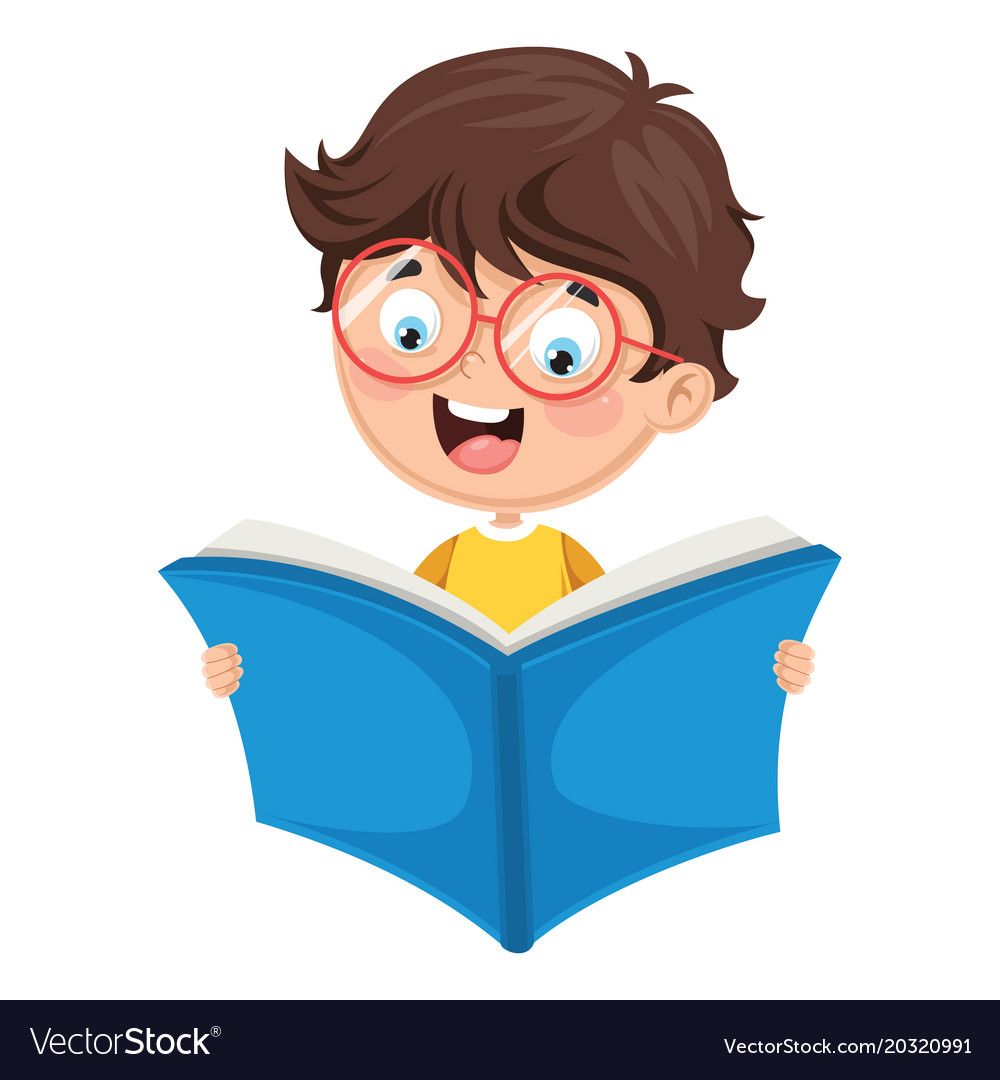 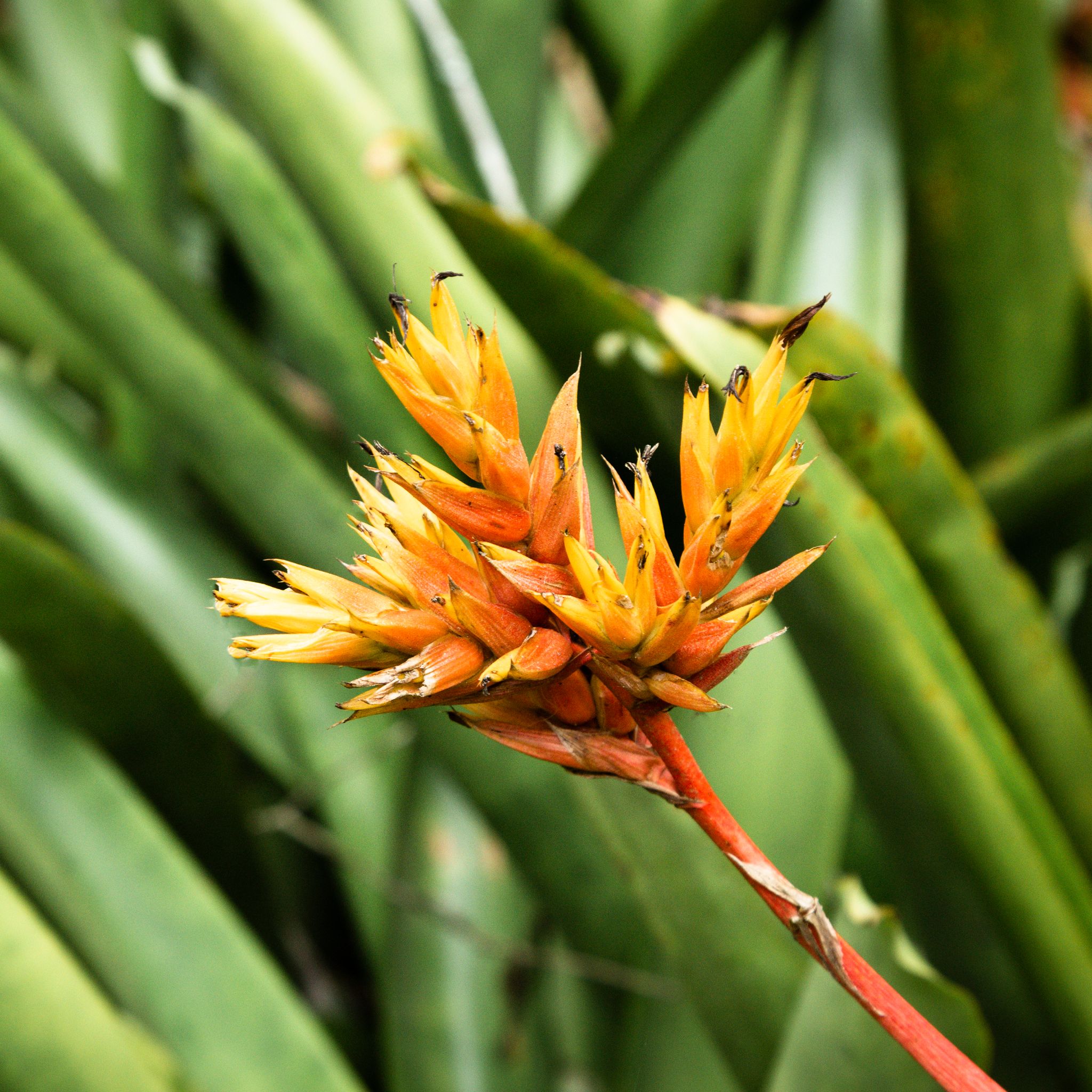 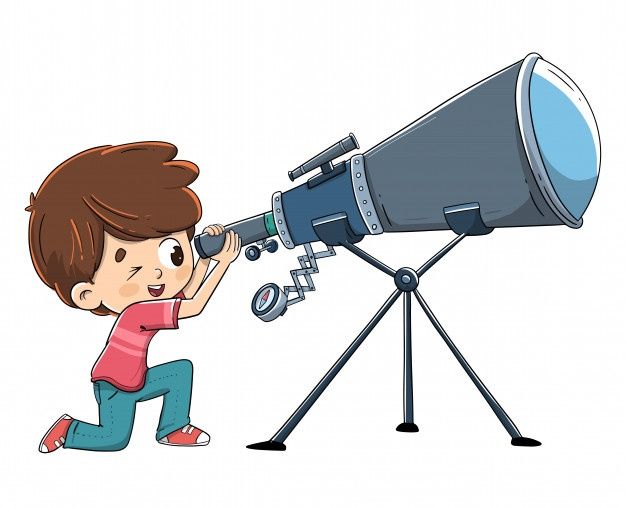 الوحدة الثانية
الفصل الرابع
أماكن العيش
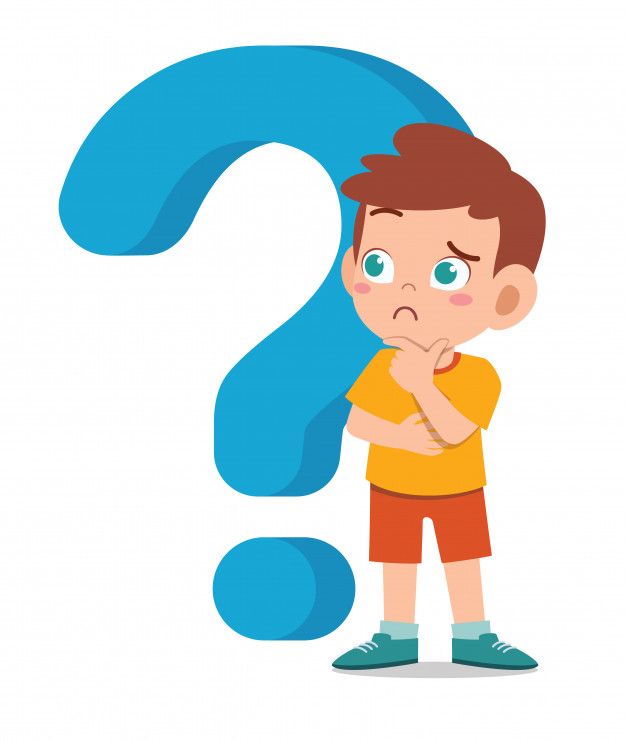 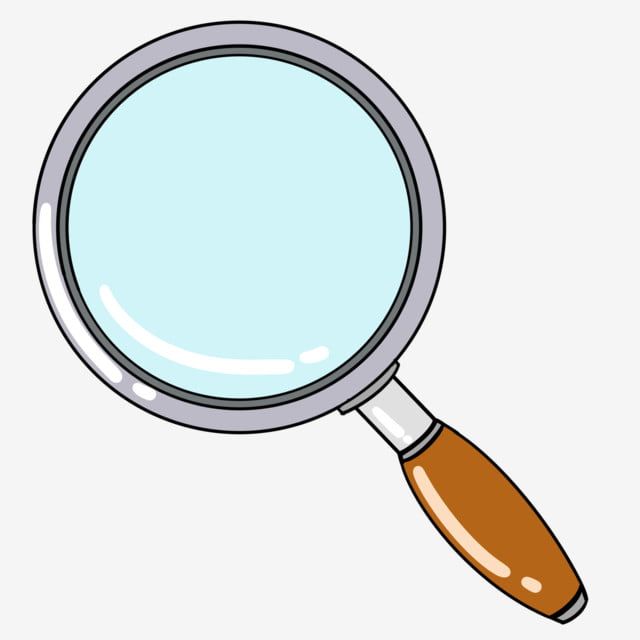 أين تعيش الحيوانات ؟
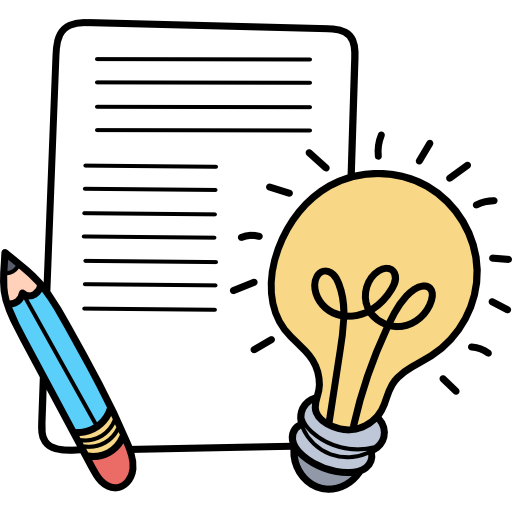 مفردات الفصل الرابع
هيا لنتعرف يا أصدقائي على المفردات
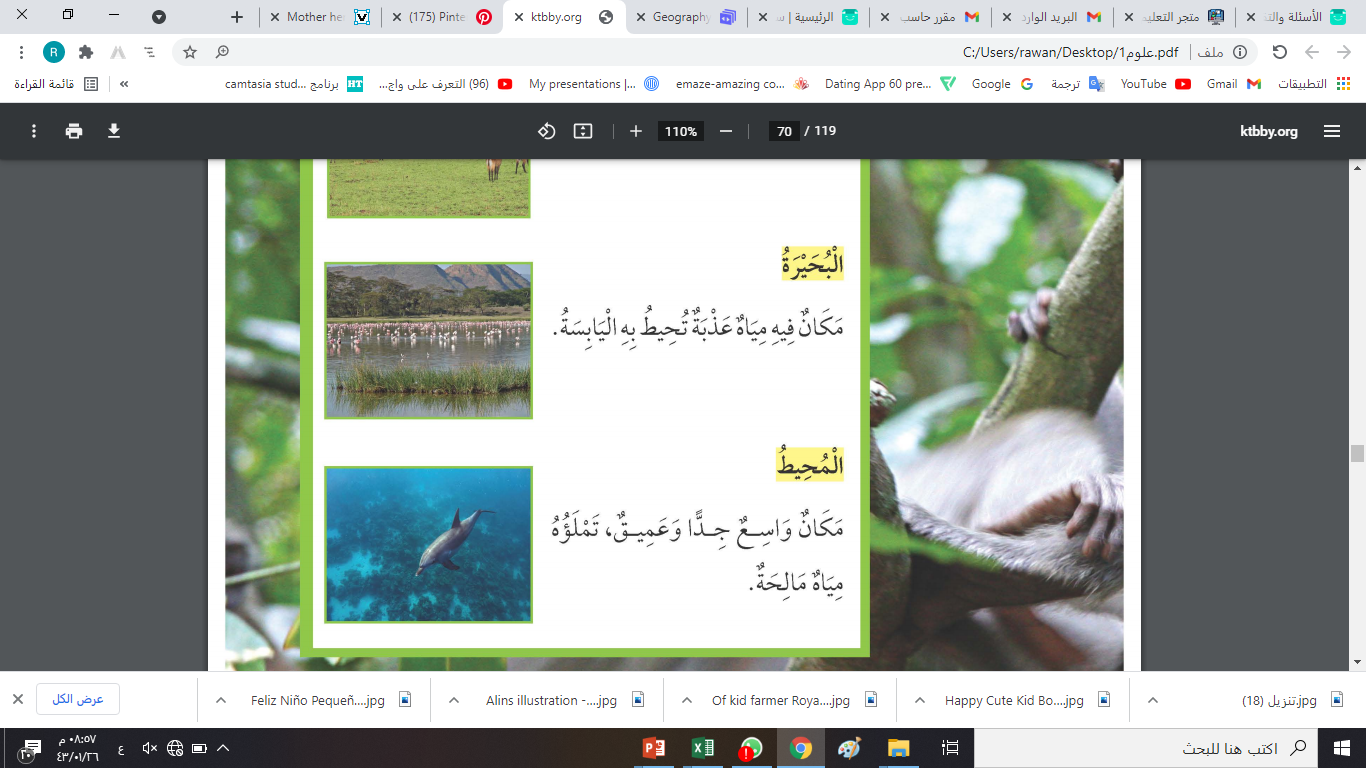 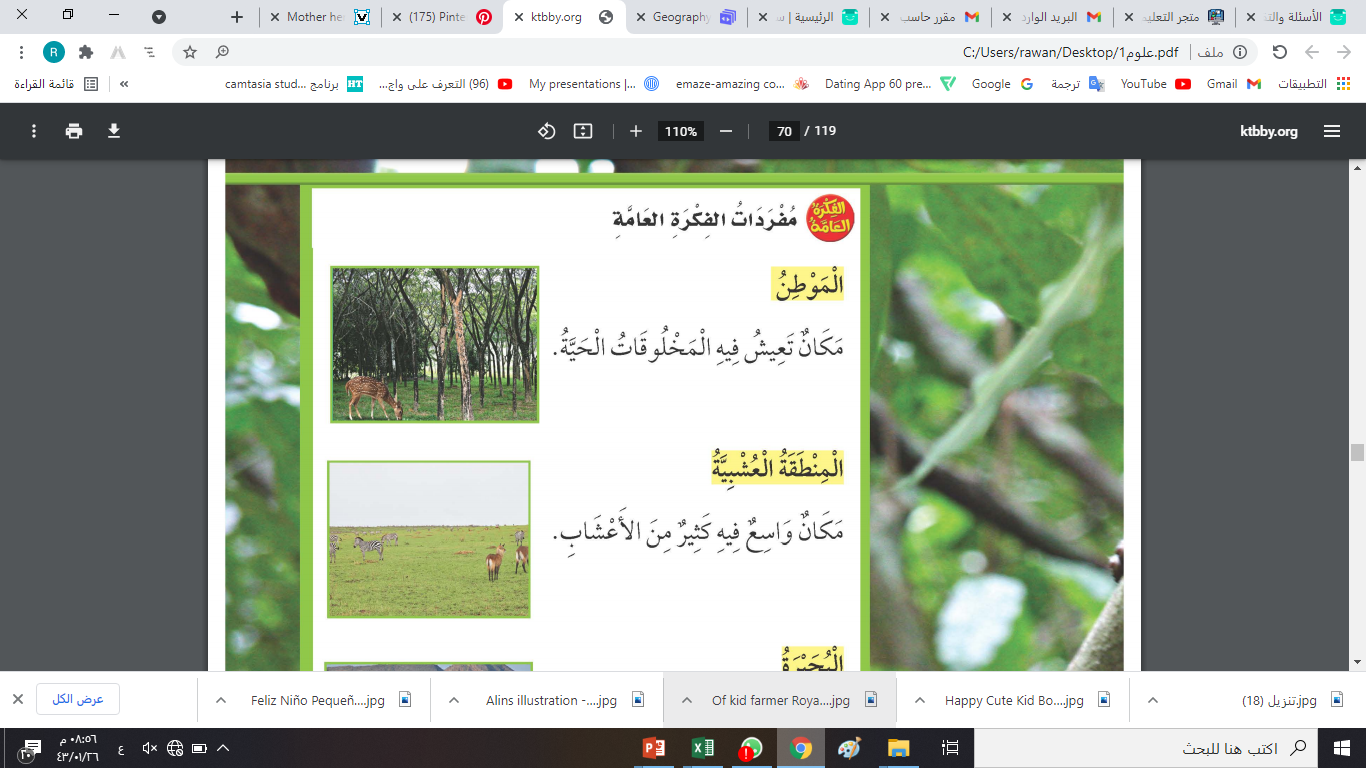 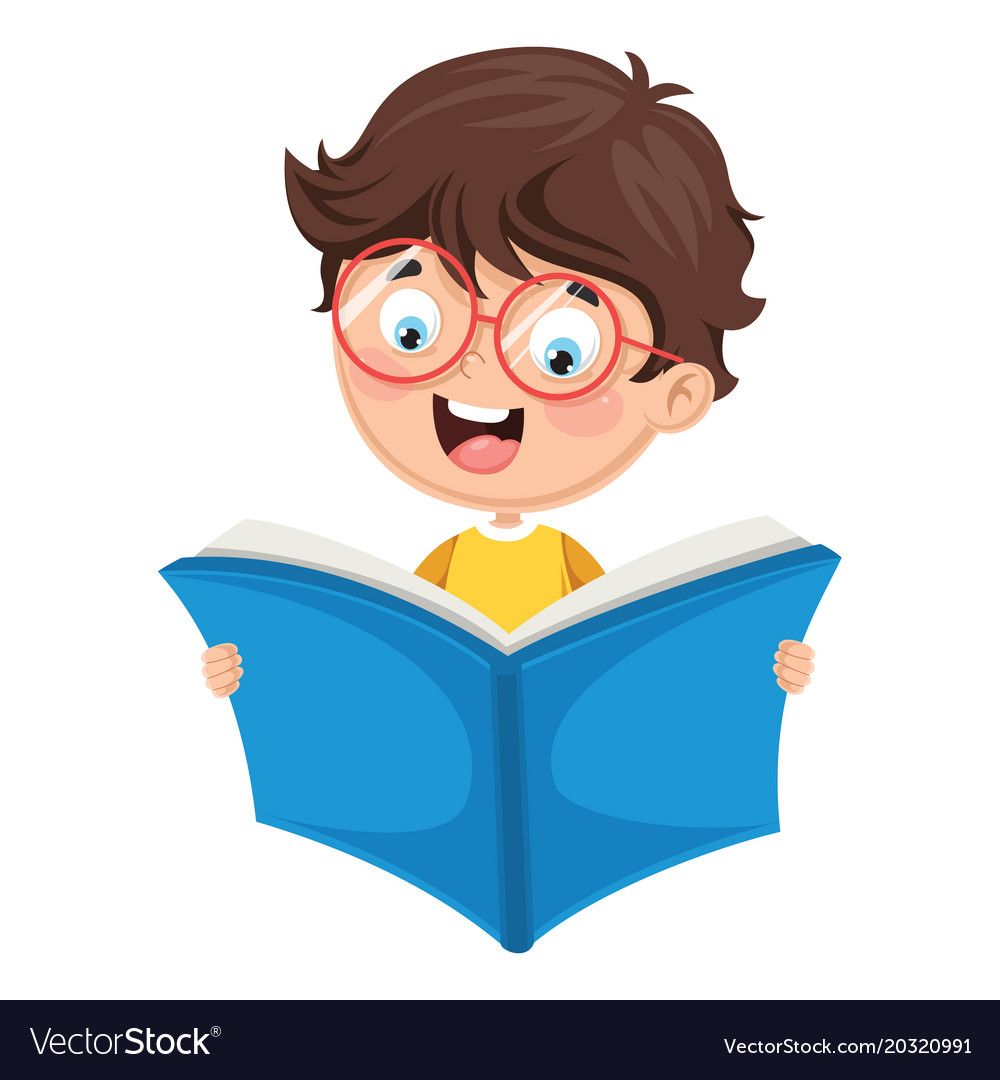 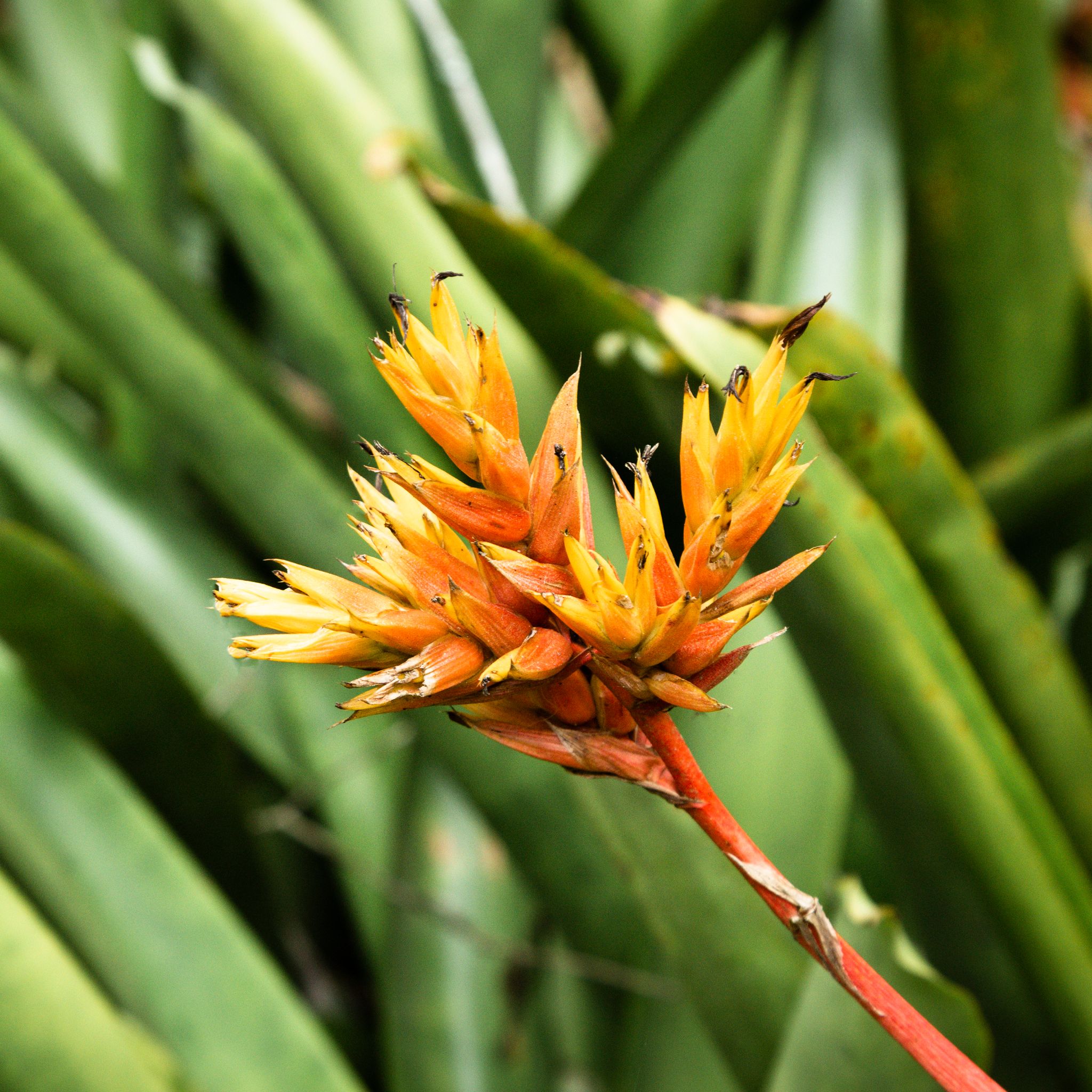 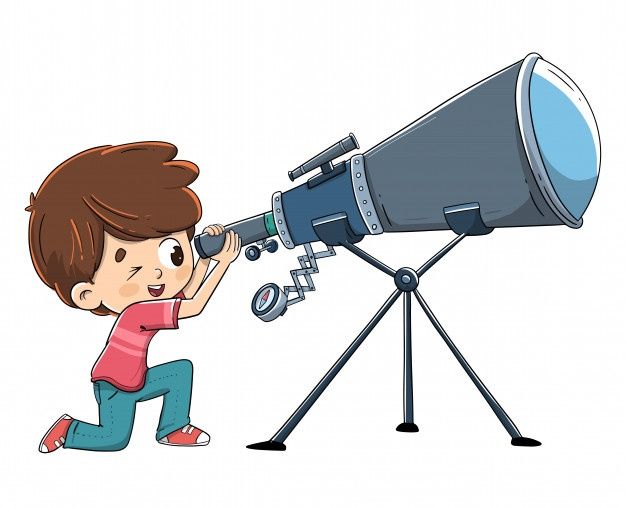 الدرس الأول
مواطن على اليابسة
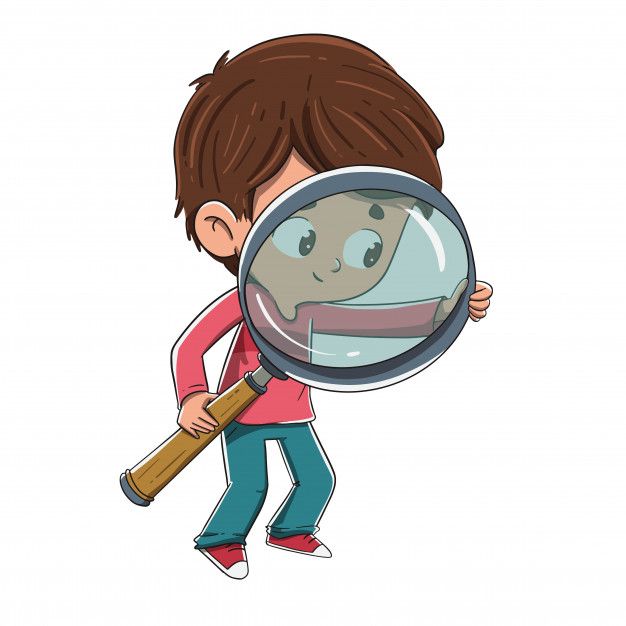 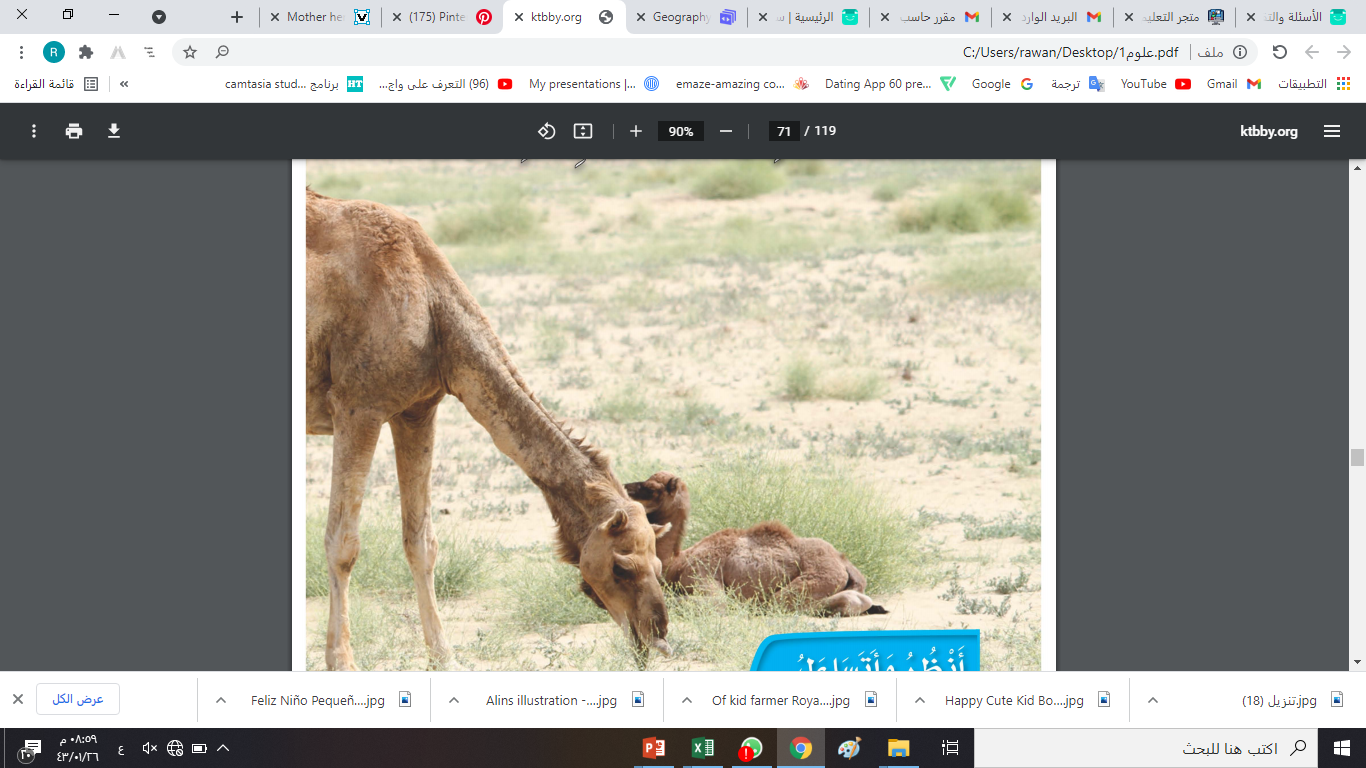 أنظر و أتساءل
ما أنواع النباتات و الحيوانات التي تعيش في موطن الصحراء ؟
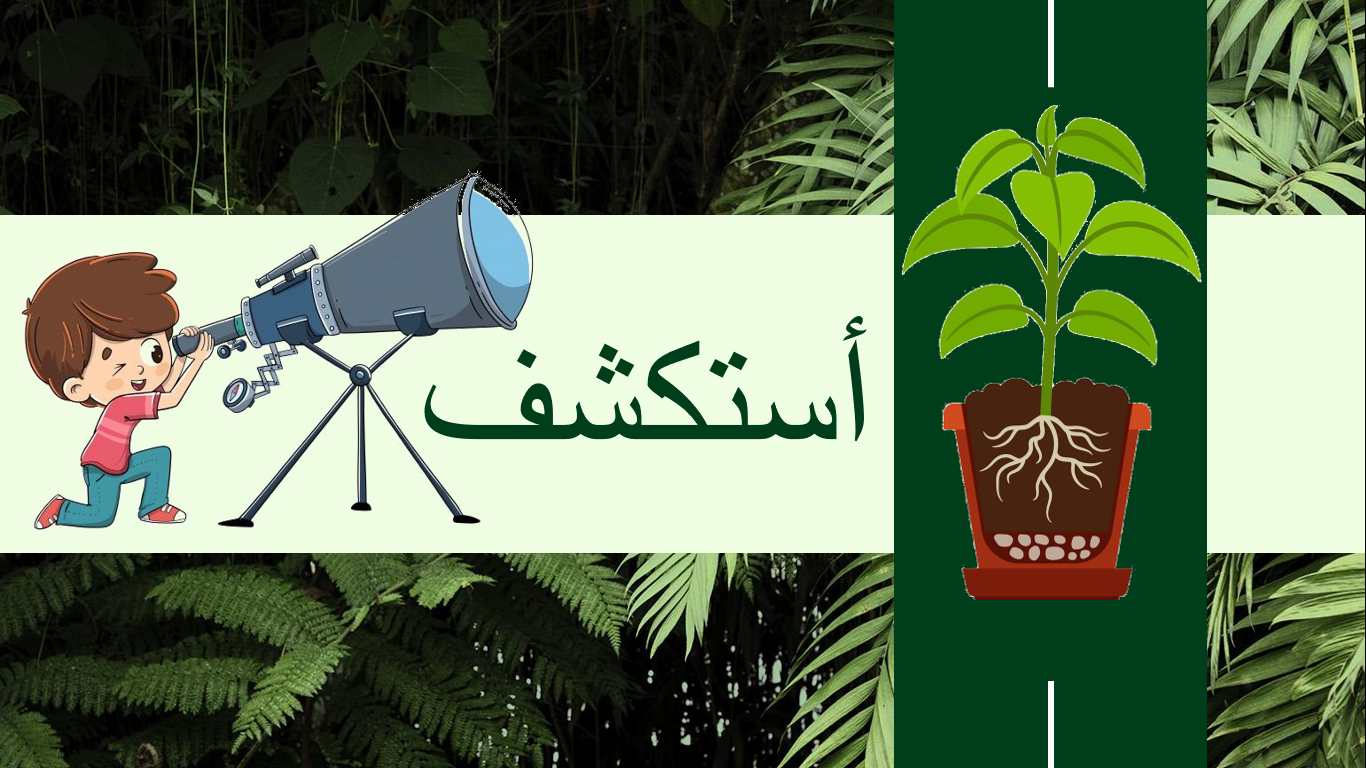 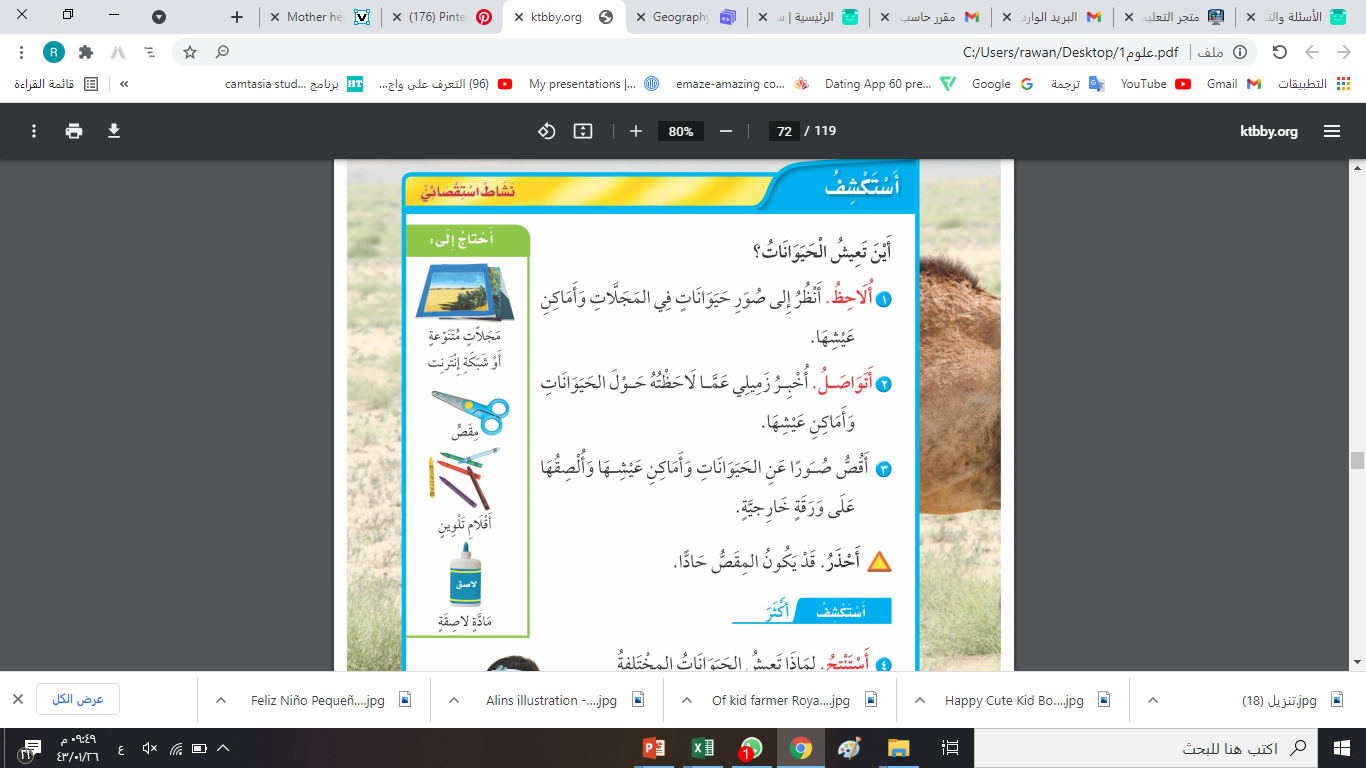 أستكشف
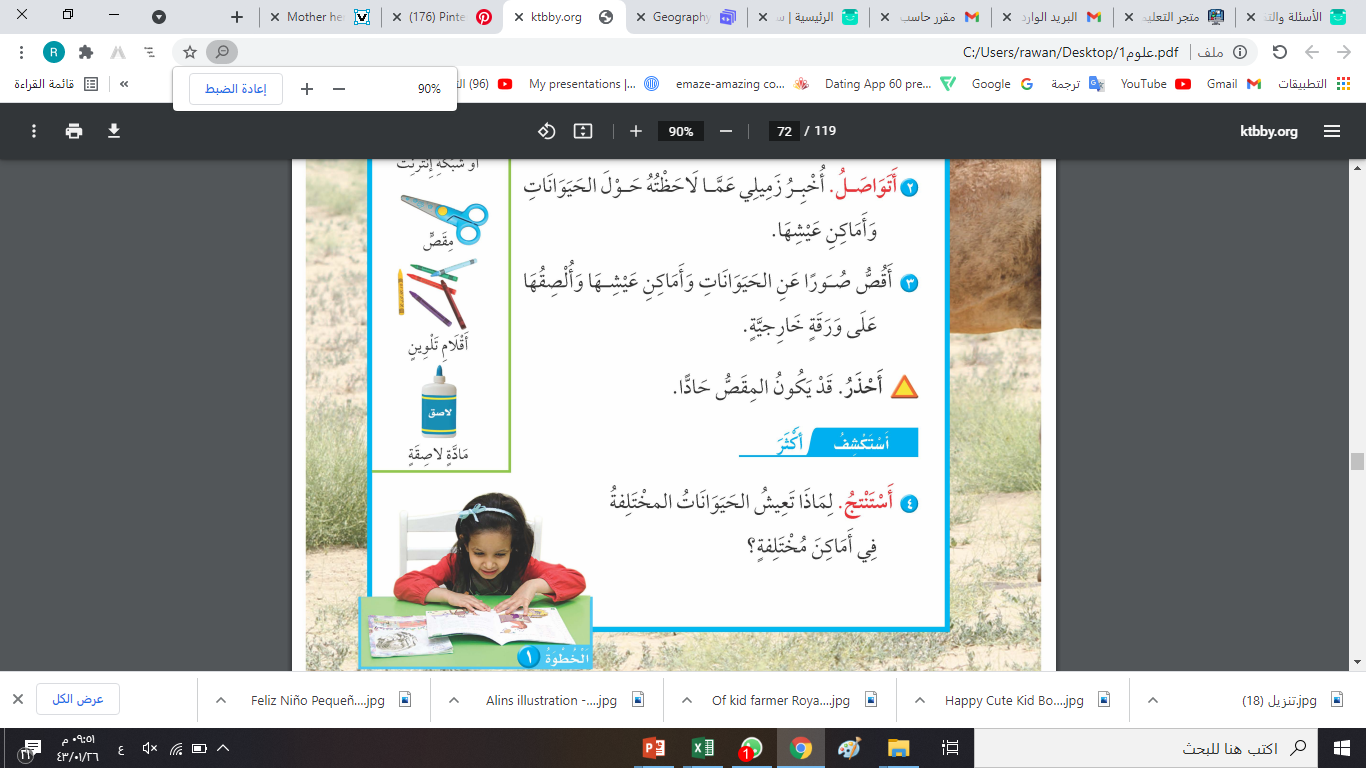 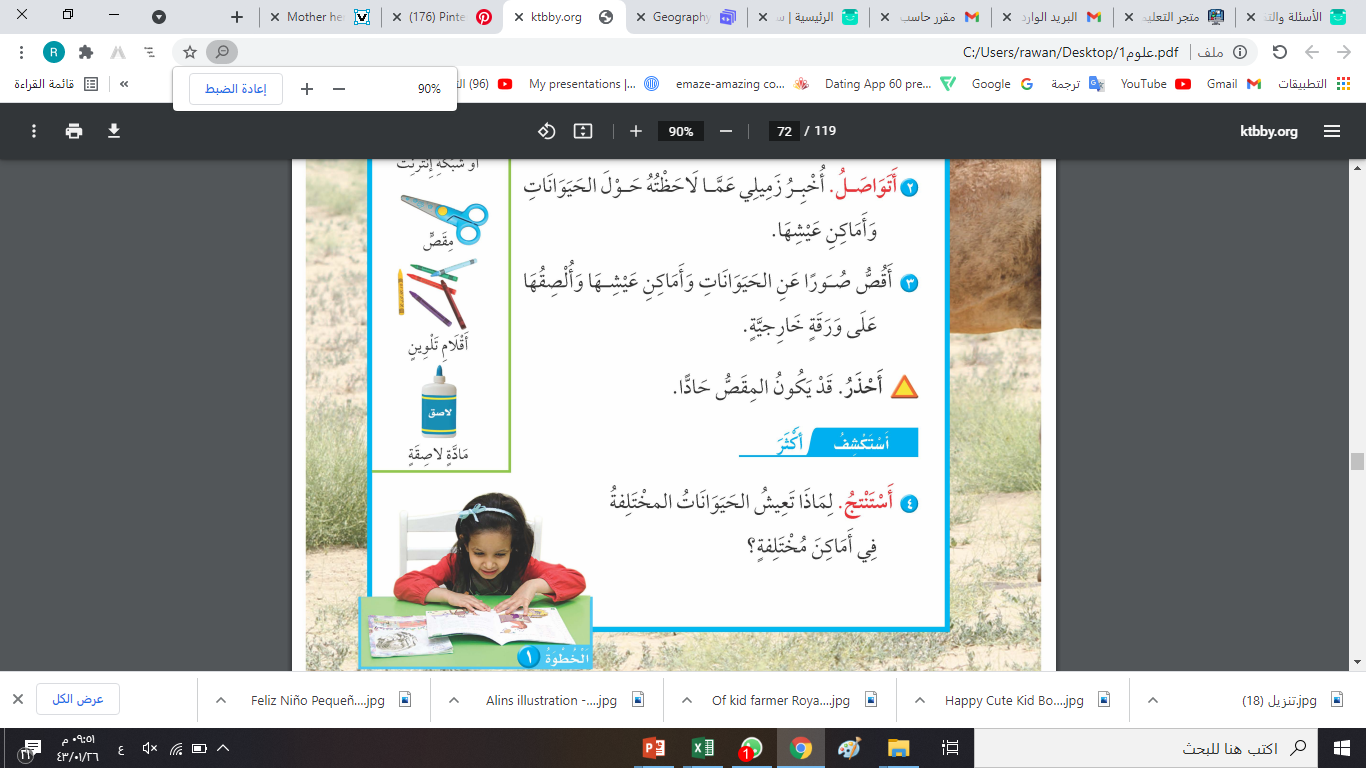 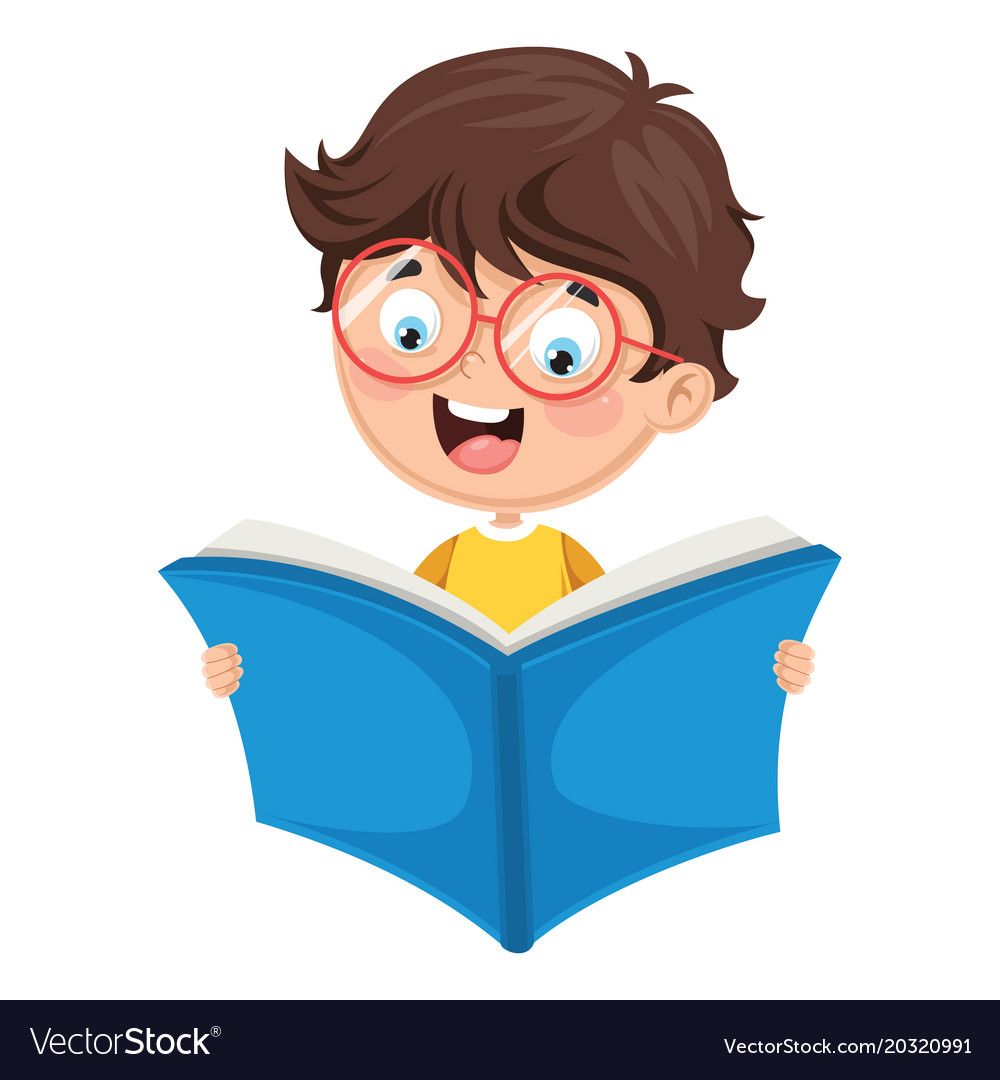 أقرأ وأتعلم
أقرأ وأتعلم
ما موطن الصحراء ؟
خلق الله سبحانه وتعالى الحيوانات وهيأ لها مواطن مختلفة ومن هذه المواطن 
الصحراء
لنتعرف كيف يتكيف
 الجمل في الصحراء
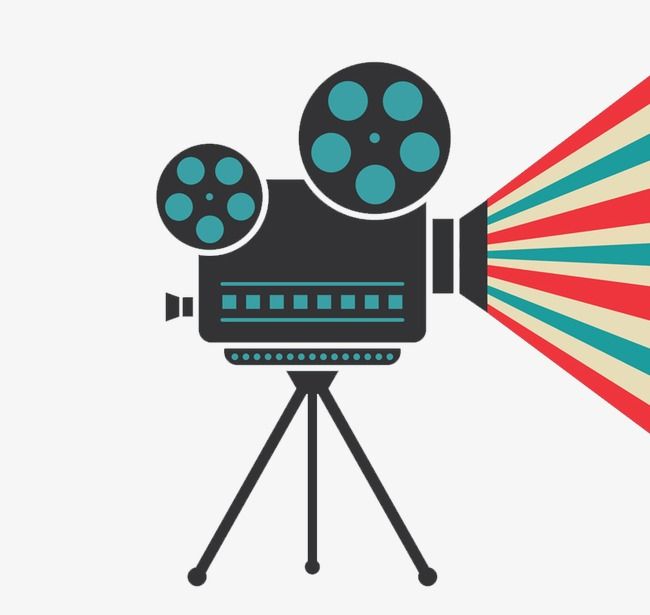 قال تعالى:
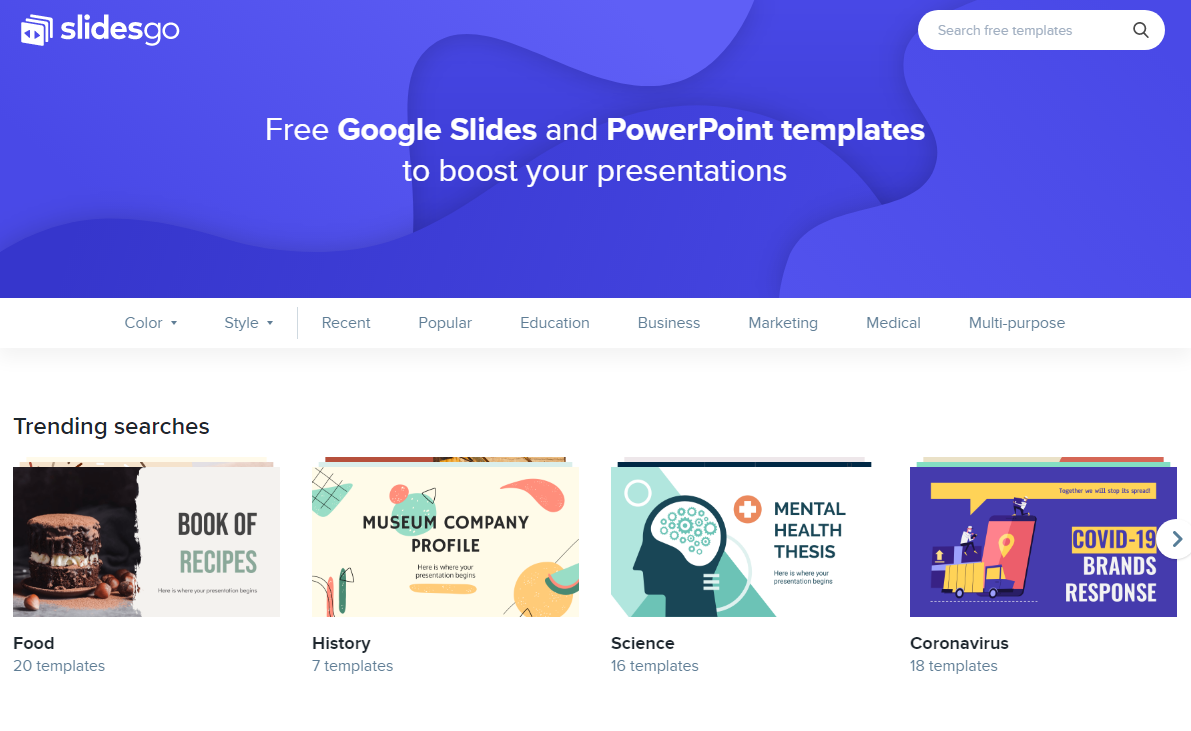 (أَفَلَا يَنظُرُونَ إِلَى ٱلْإِبِلِ كَيْفَ خُلِقَتْ)
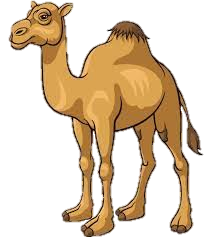 أقرأ وأتعلم
ما موطن الصحراء ؟
الموطن: هو المكان الذي تعيش في المخلوقات الحية 
تعيش في الصحراء نباتات و حيوانات
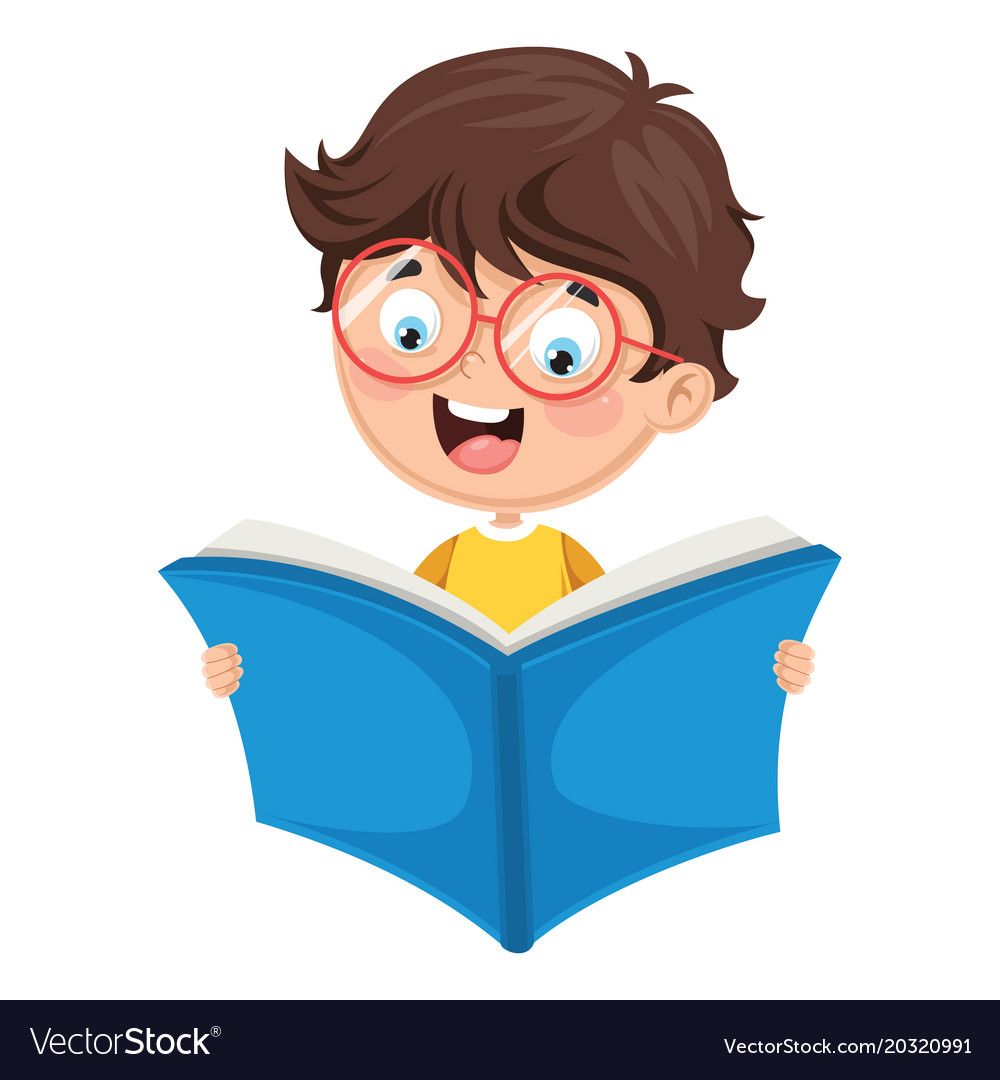 أسمي حيوانات أو نباتات تعيش في الصحراء؟
الموطن
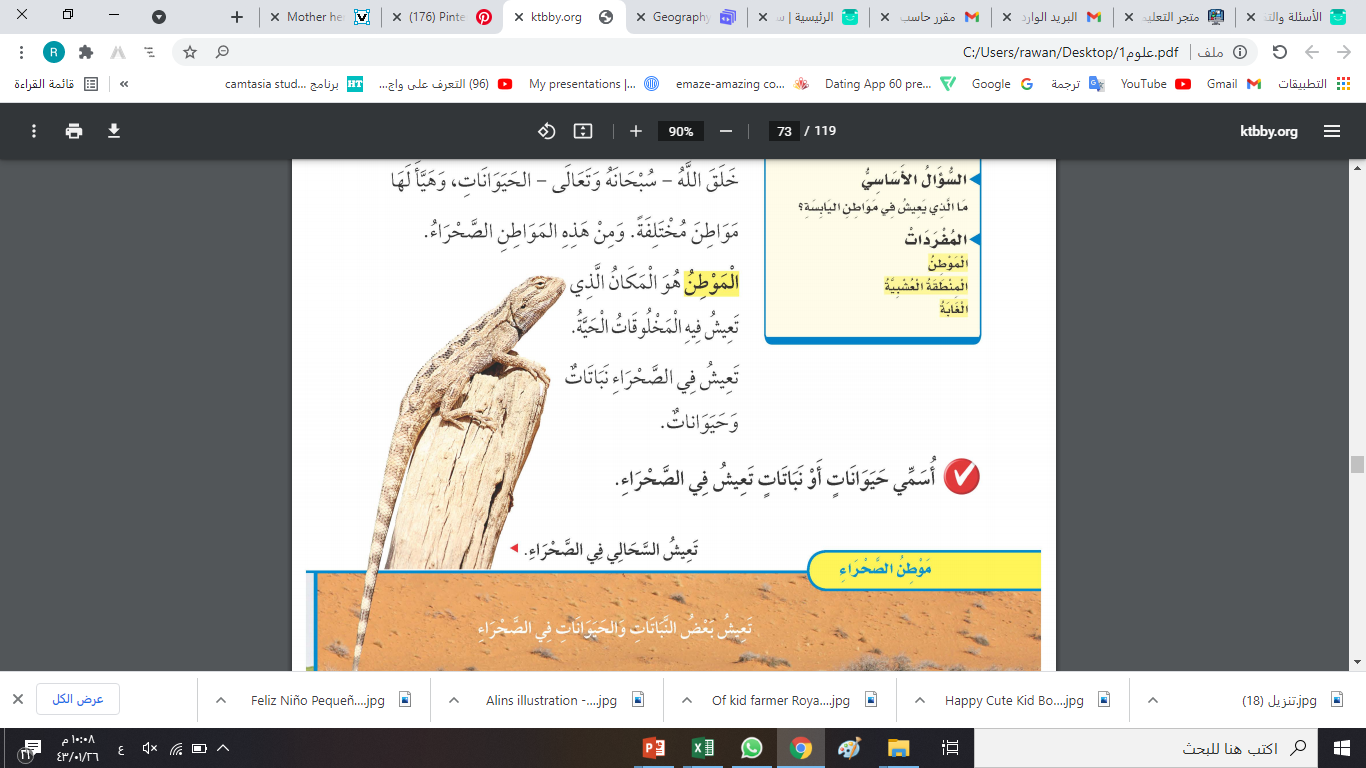 تعيش السحلية 
في الصحراء
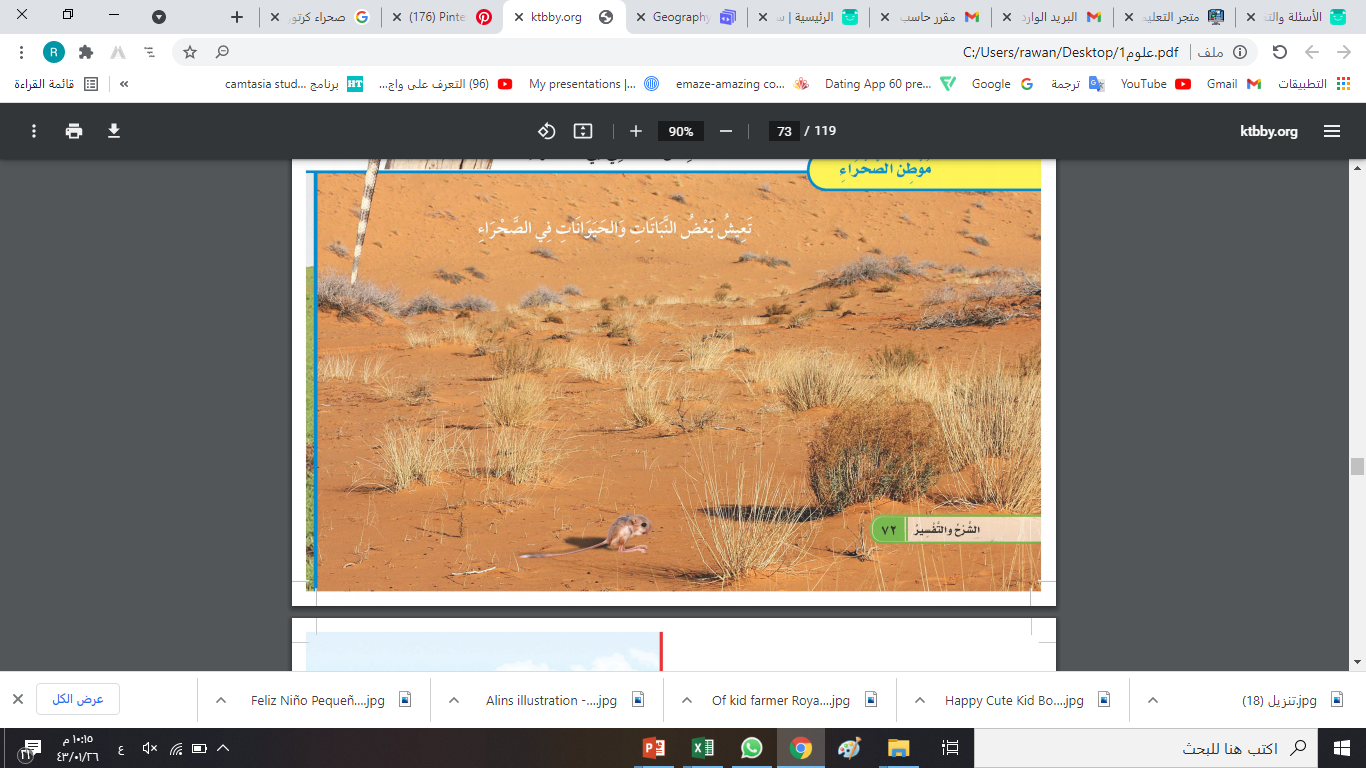 أقرأ وأتعلم
ما موطن المنطقة العشبية؟
من المواطن أيضًا المنطقة العشبية 
وهي منطقة واسعة فيها أعشاب كثيرة
تختبئ فيها الحيوانات لتبقى آمنه
الموطن
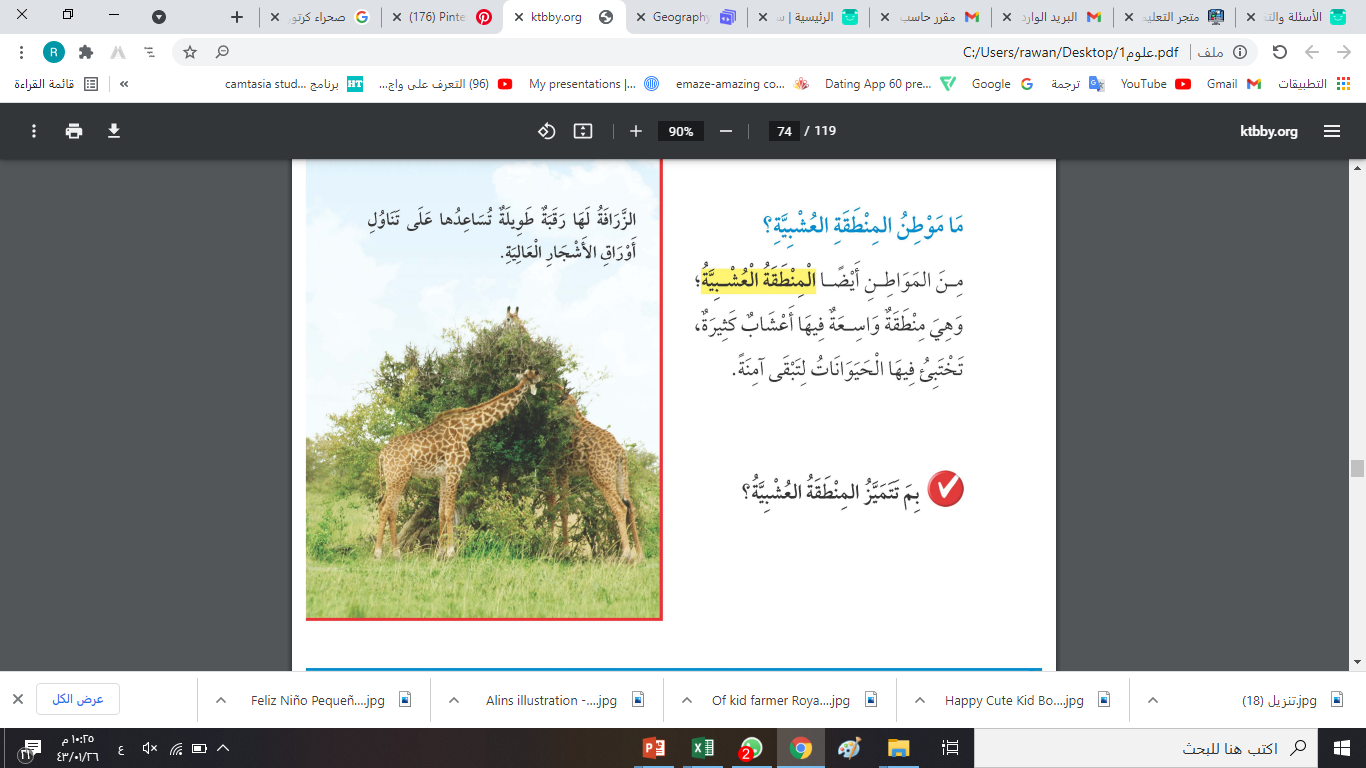 الزرافة لها رقبة طويلة
تساعدها على تناول أوراق 
الأشجار العالية
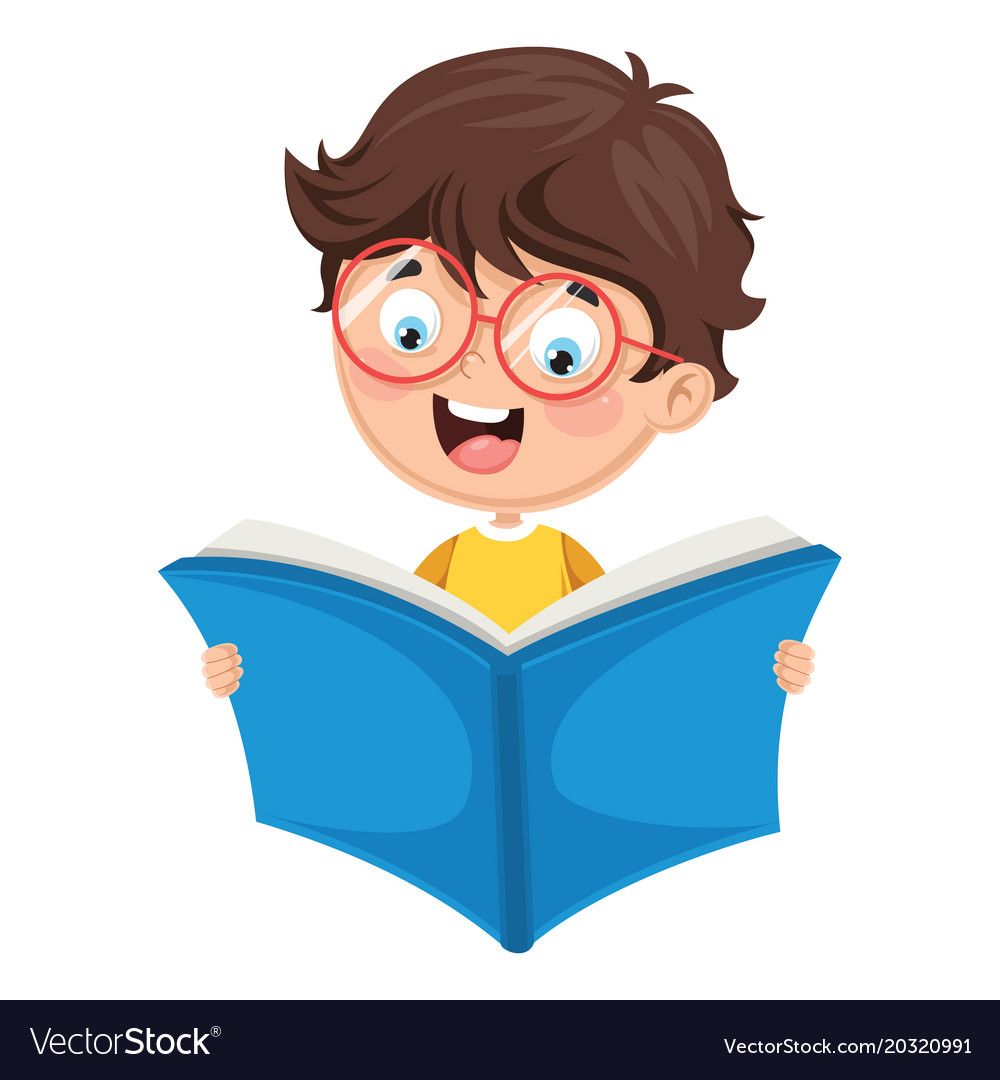 بماذا تتميز المنطقة العشبية ؟
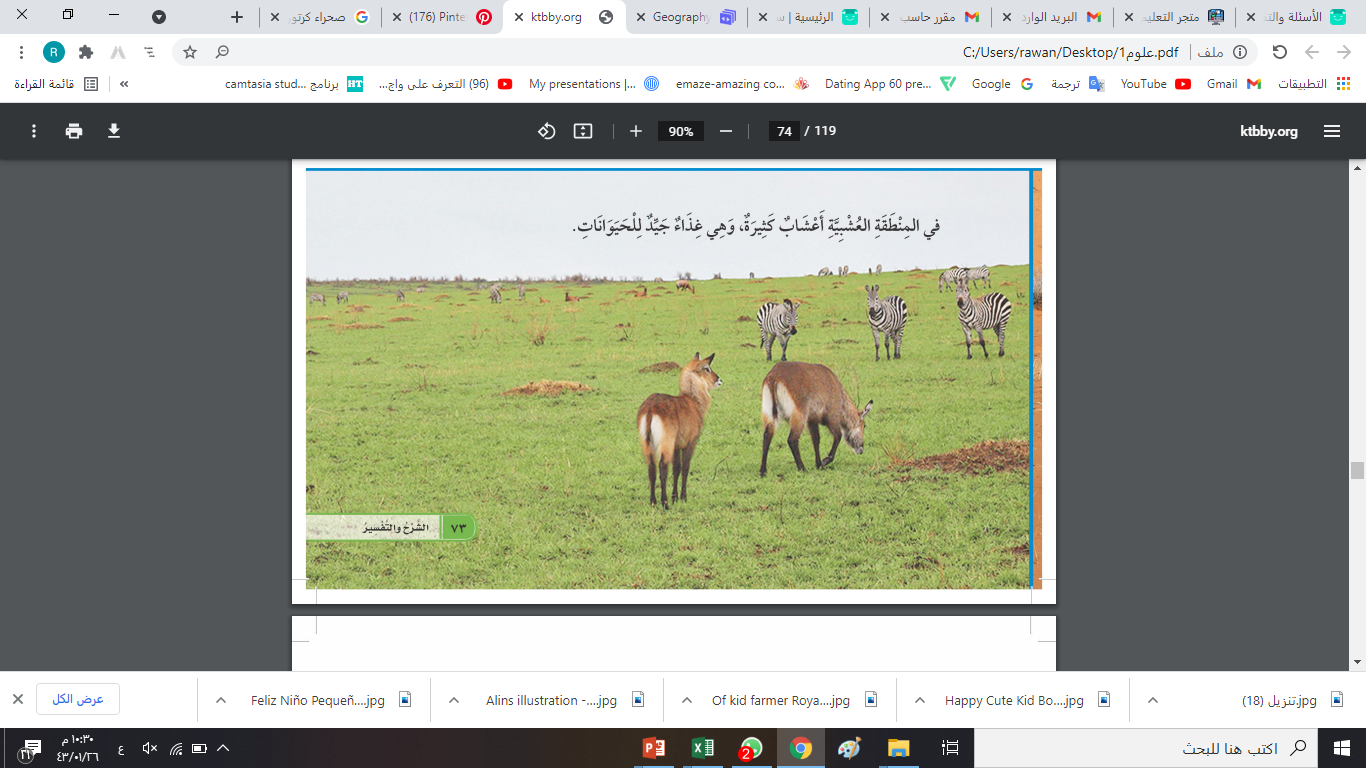 أقرأ وأتعلم
ما موطن الغابة ؟
الغابة موطن آخر تنمو فيه أشجار كثيرة وطويلة 
ترتفع الأشجار عاليا فوق النباتات الأخرى 
لكي تتمكن من الحصول على حاجاتها من ضوء الشمس
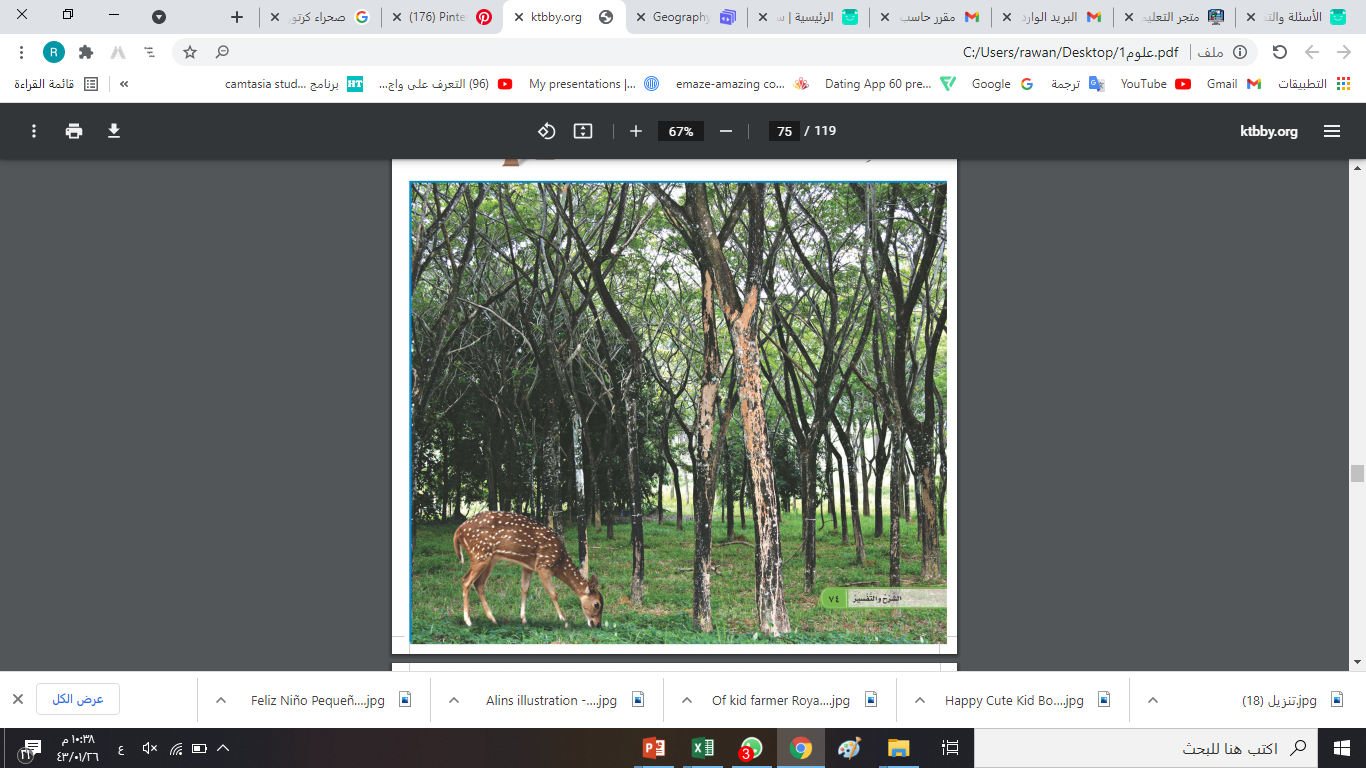 الموطن
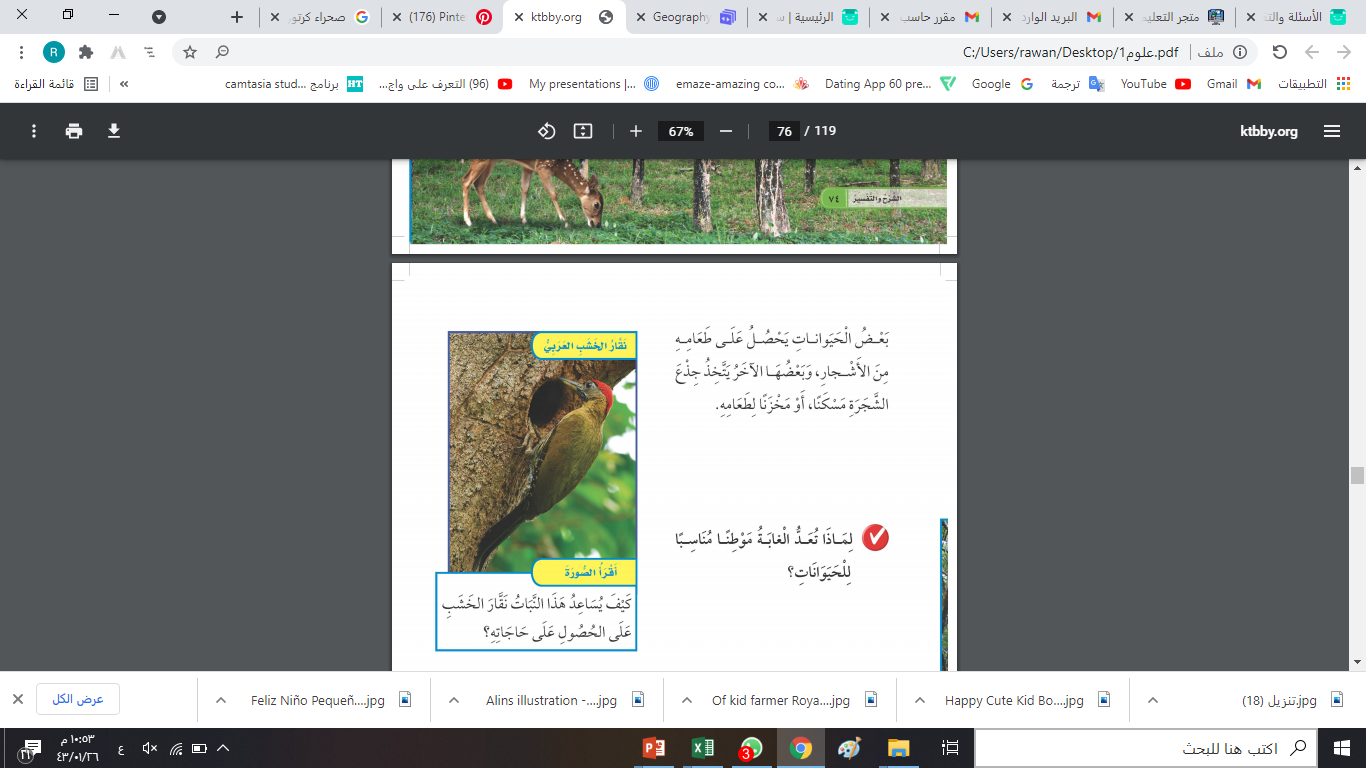 بعض الحيوانات يحصل على طعامه
من الأشجار وبعضها الآخر يتخذ جذع الشجر مسكنًا 
أو مخزنًا لطعامه
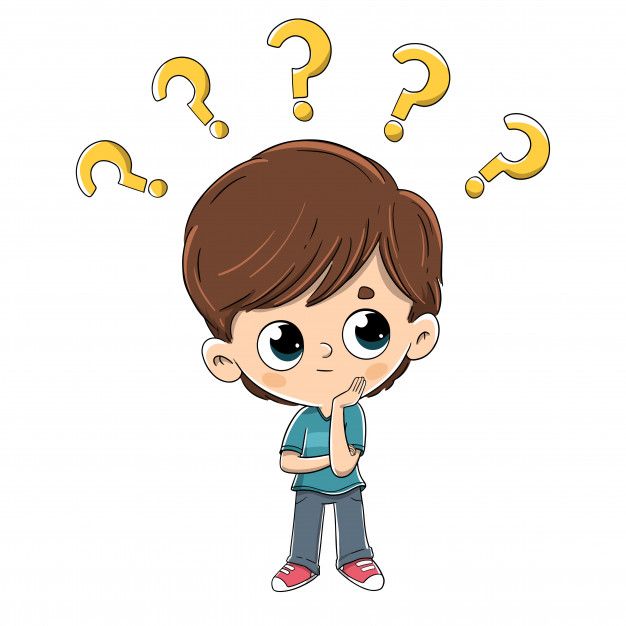 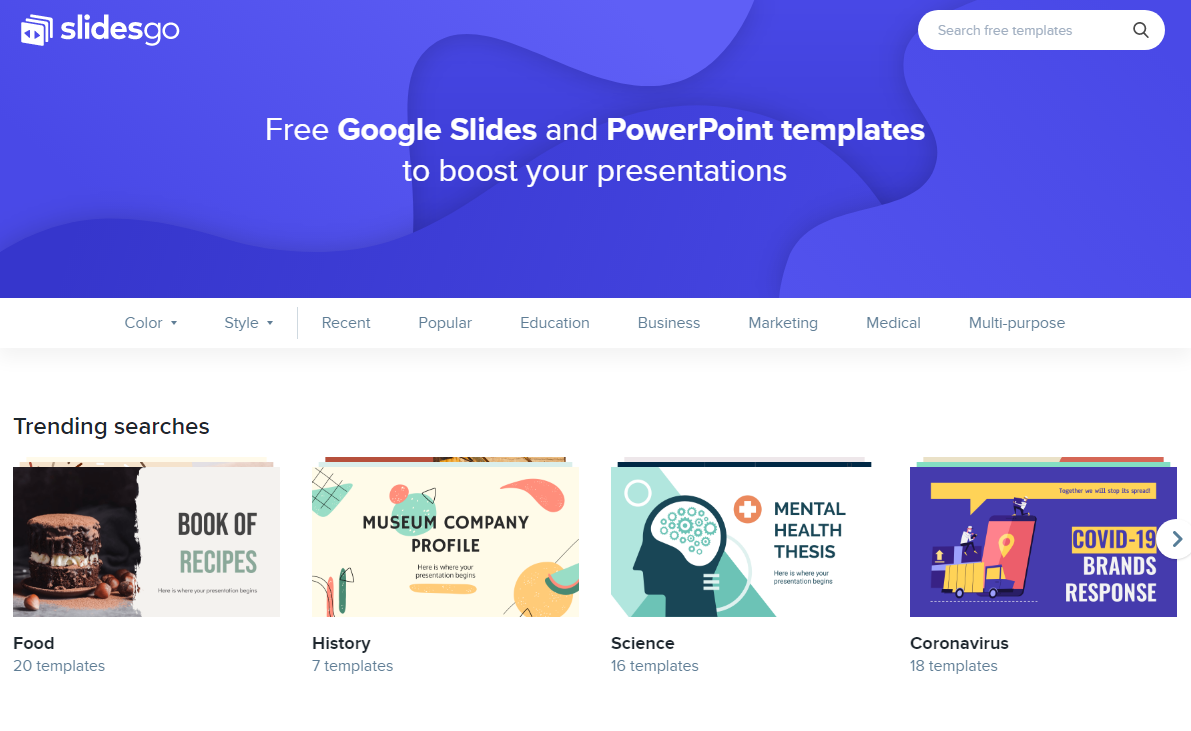 لماذا تعد الغابة موطنًا
مناسبًا للحيوانات
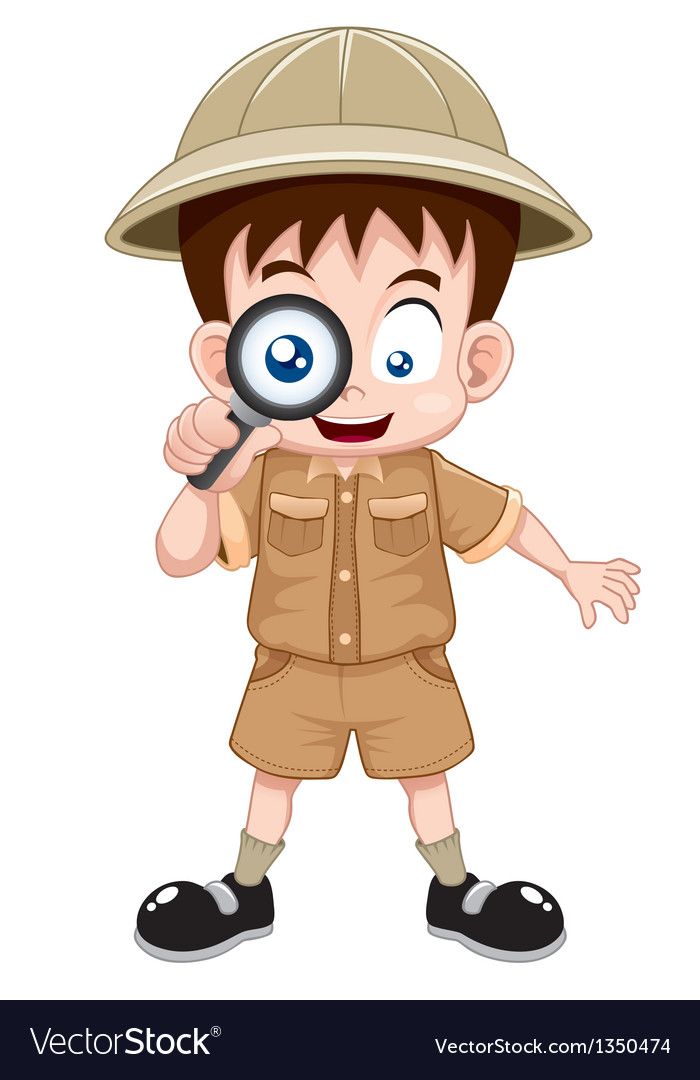 أقرأ الصورة
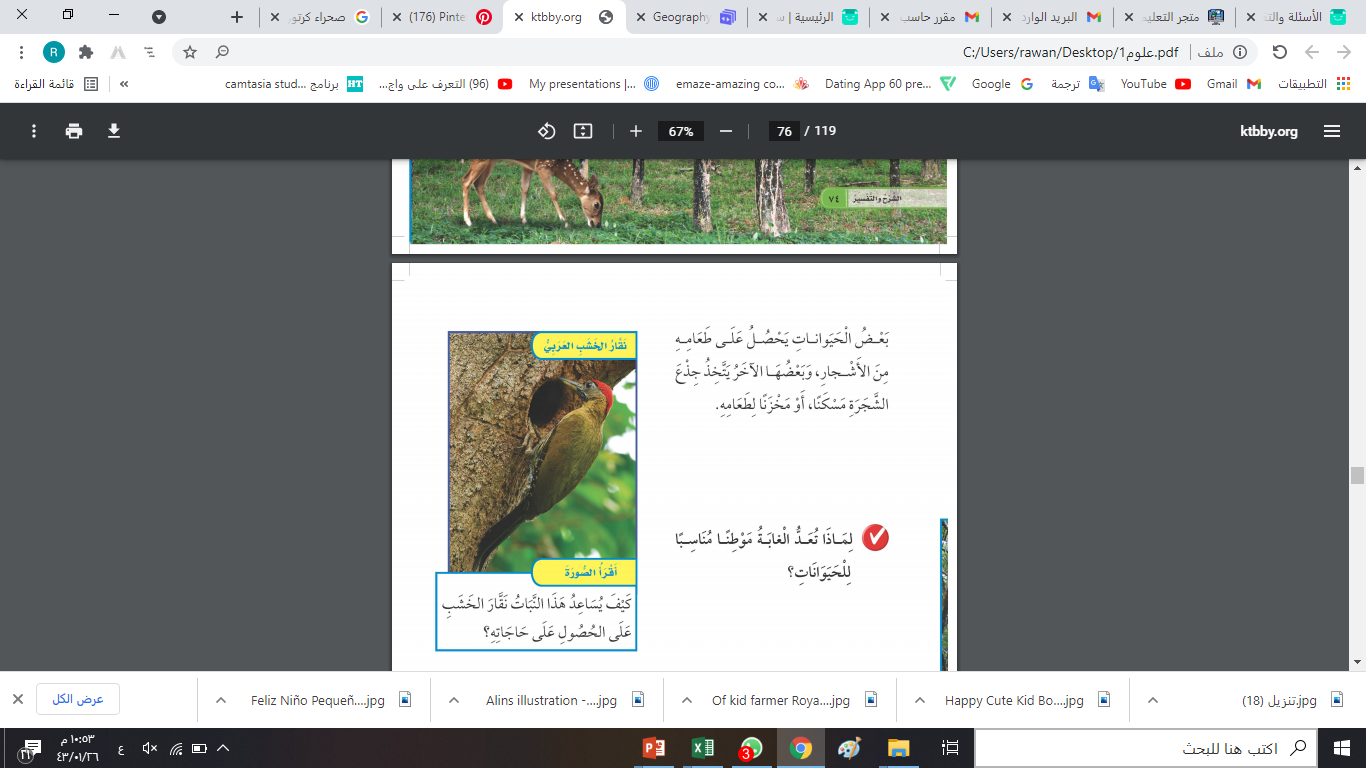 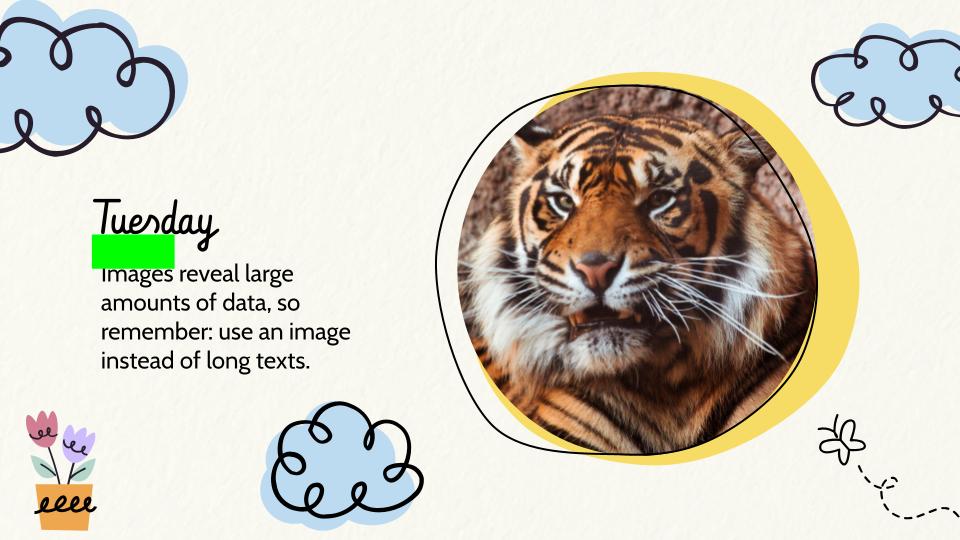 كيف يساعد هذا النبات نقار الخشب على الحصول على حاجاته؟
كيف يصنع نقار الخشب عشه
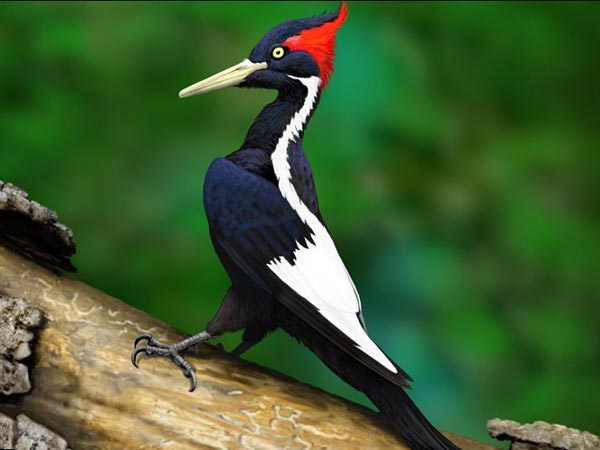 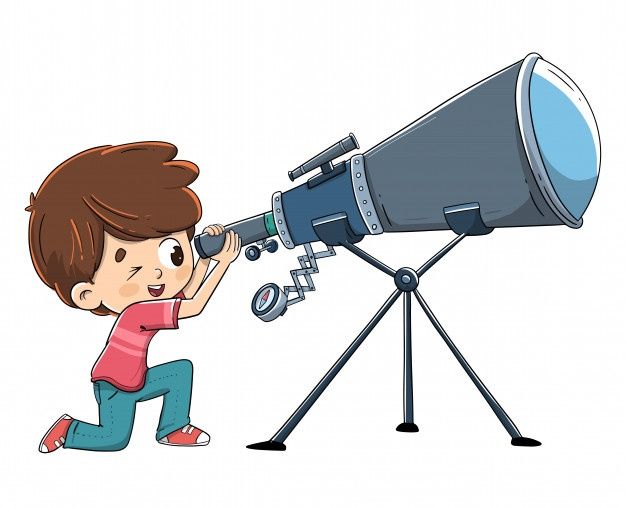 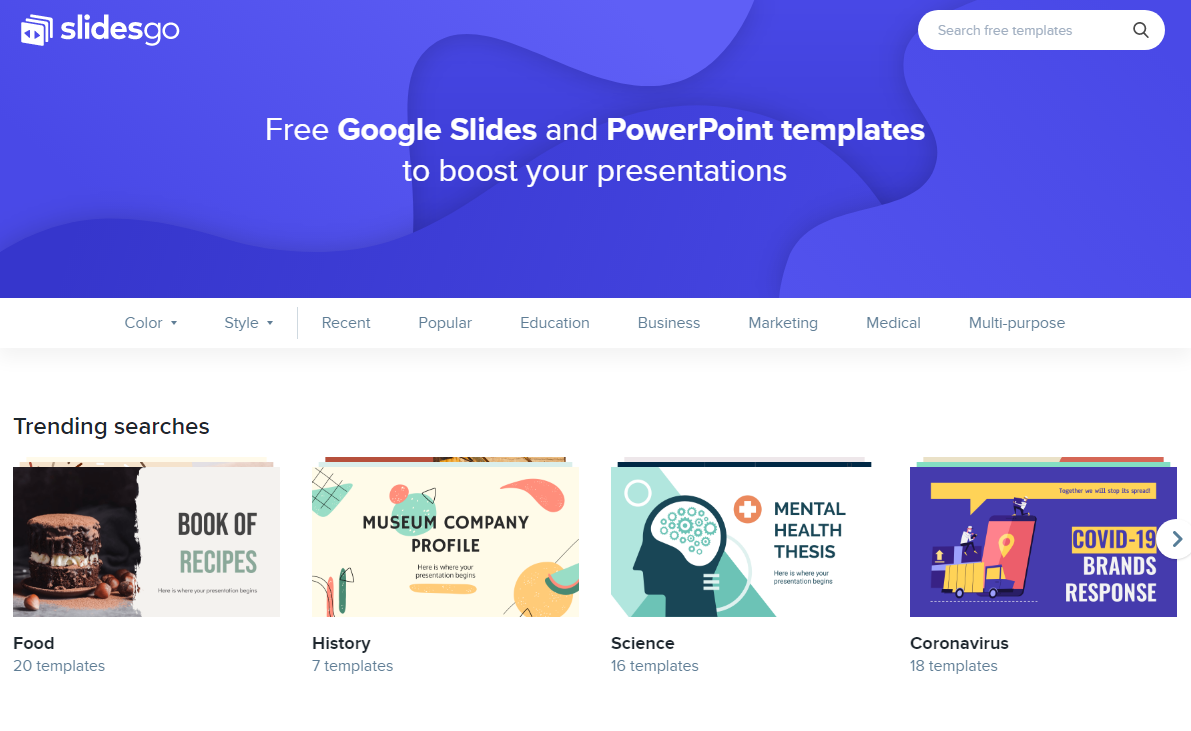 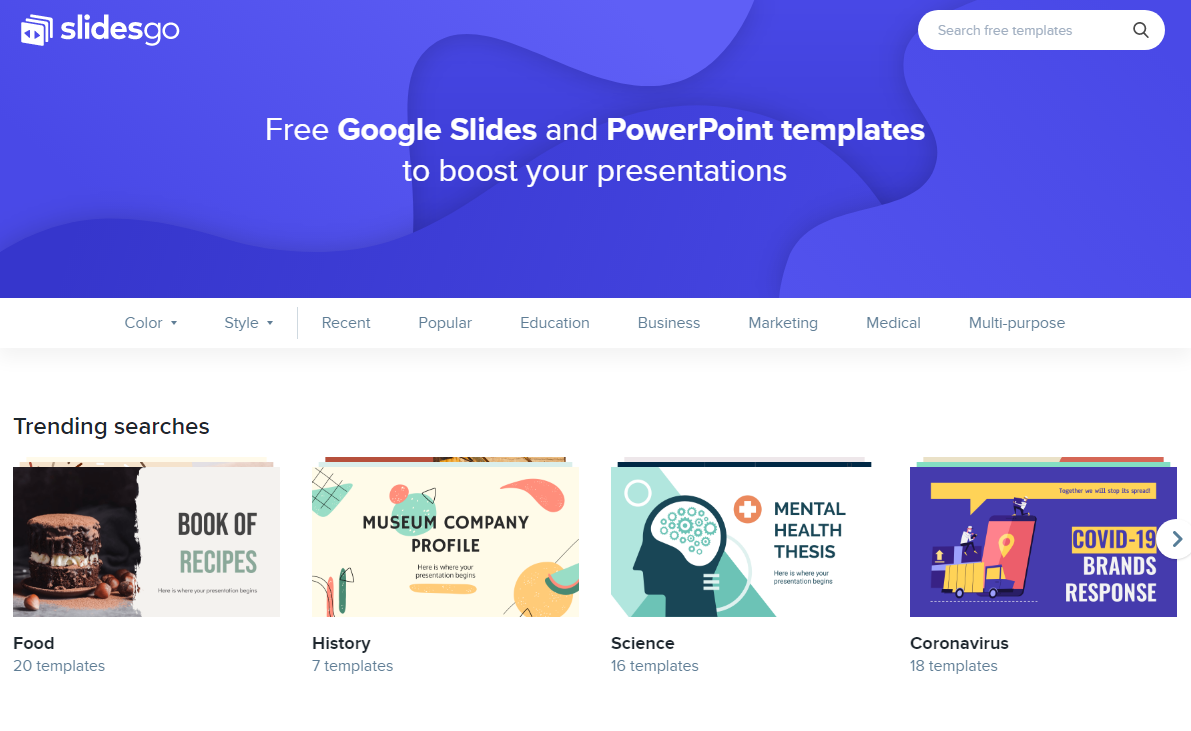 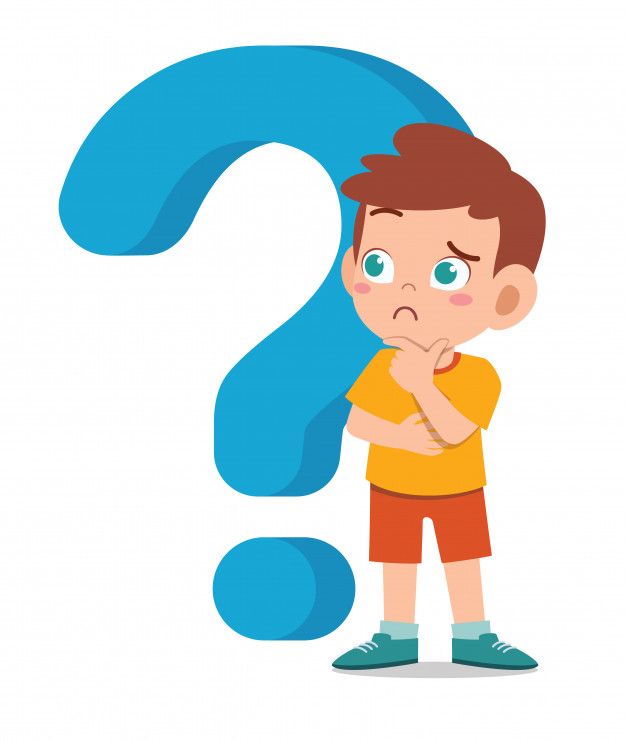 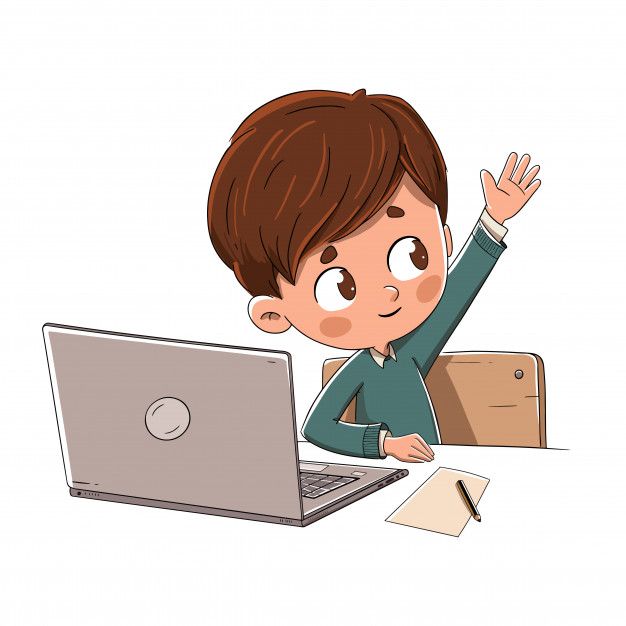 أُفكر وأتحدث
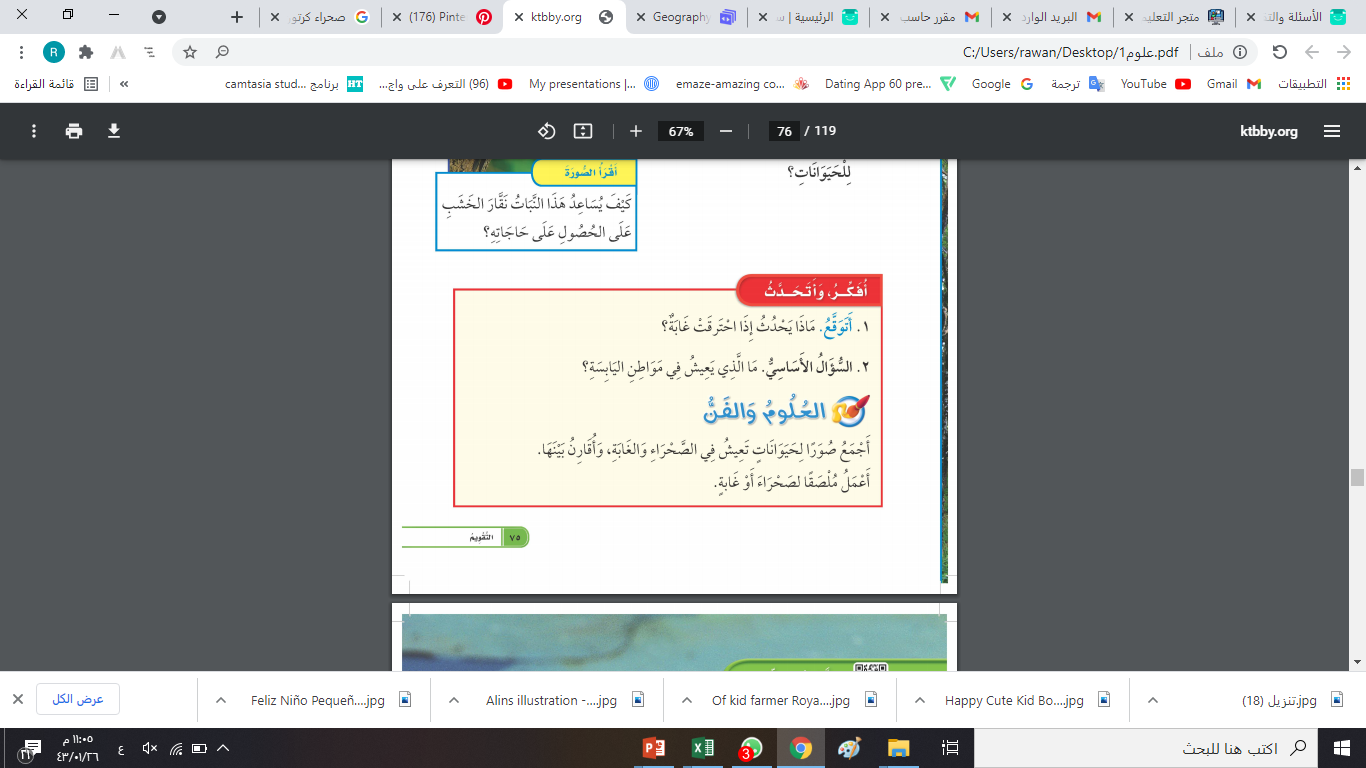